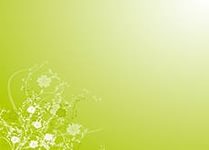 Профессиональный конкурс
поваров
«Моя профессия – 
повар детского сада»
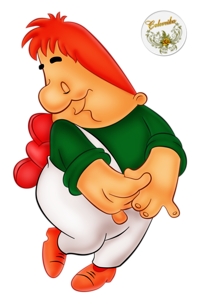 Подготовила: 
Музыкальный руководитель
1 категории
Рещикова Н.В.
МБДОУ «Детский сад №6 «Березка»
Г. Кяхта, Республика Бурятия
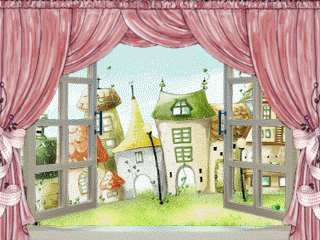 Всё вкусненькое детям
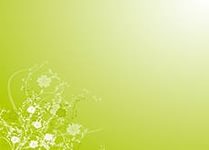 Тефтели для Карлсона
"Восхитительные тефтельки! - воскликнул Карлсон. - На редкость вкусные тефтельки!"  Спорим, что даже самый капризный малоежка не откажется от таких на обед, ведь приготовит их "самый лучший в мире специалист по тефтелям" - мама.
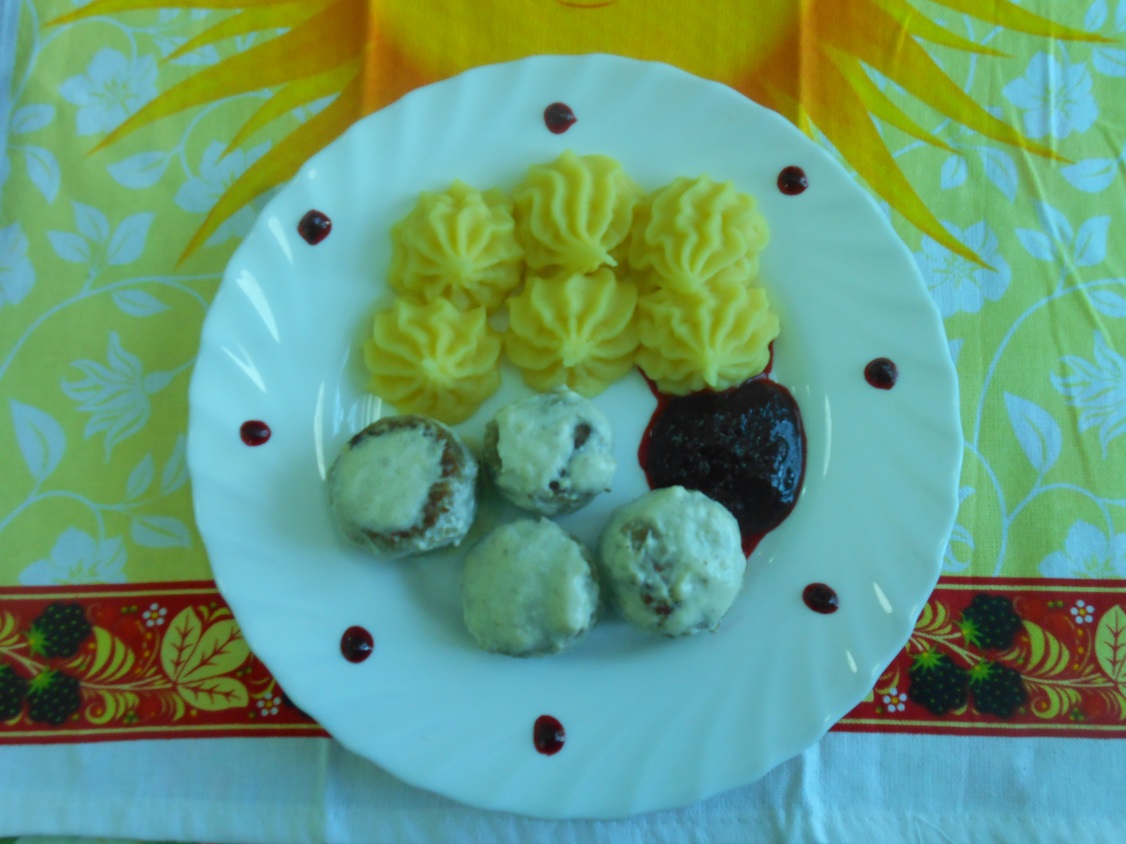 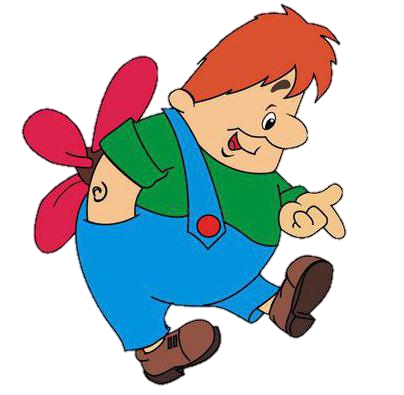 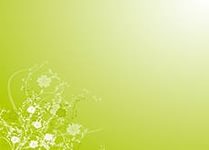 Слоёная каша 
«Три в одном»
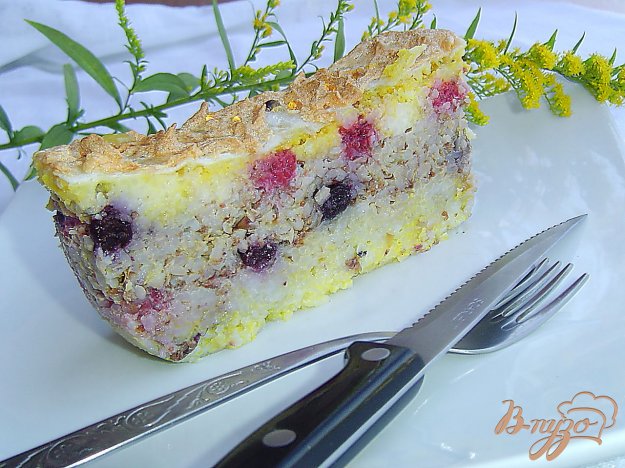 Пустяки !
Дело-то житейское !
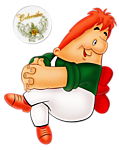 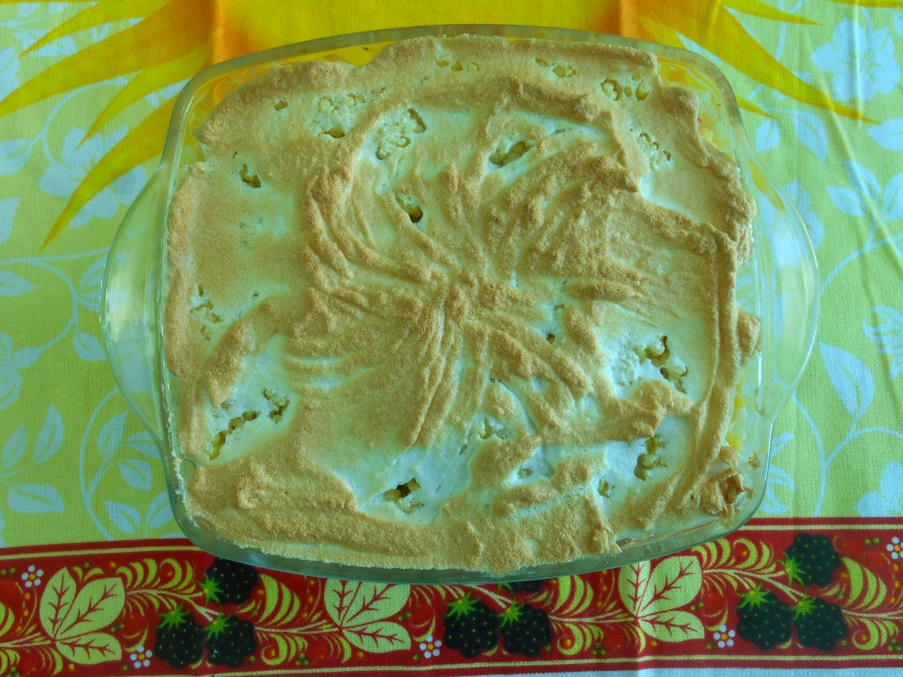 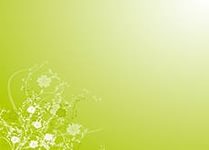 Тыквенные маффины
Я мужчина хоть куда !
Ну в полном расцвете сил !
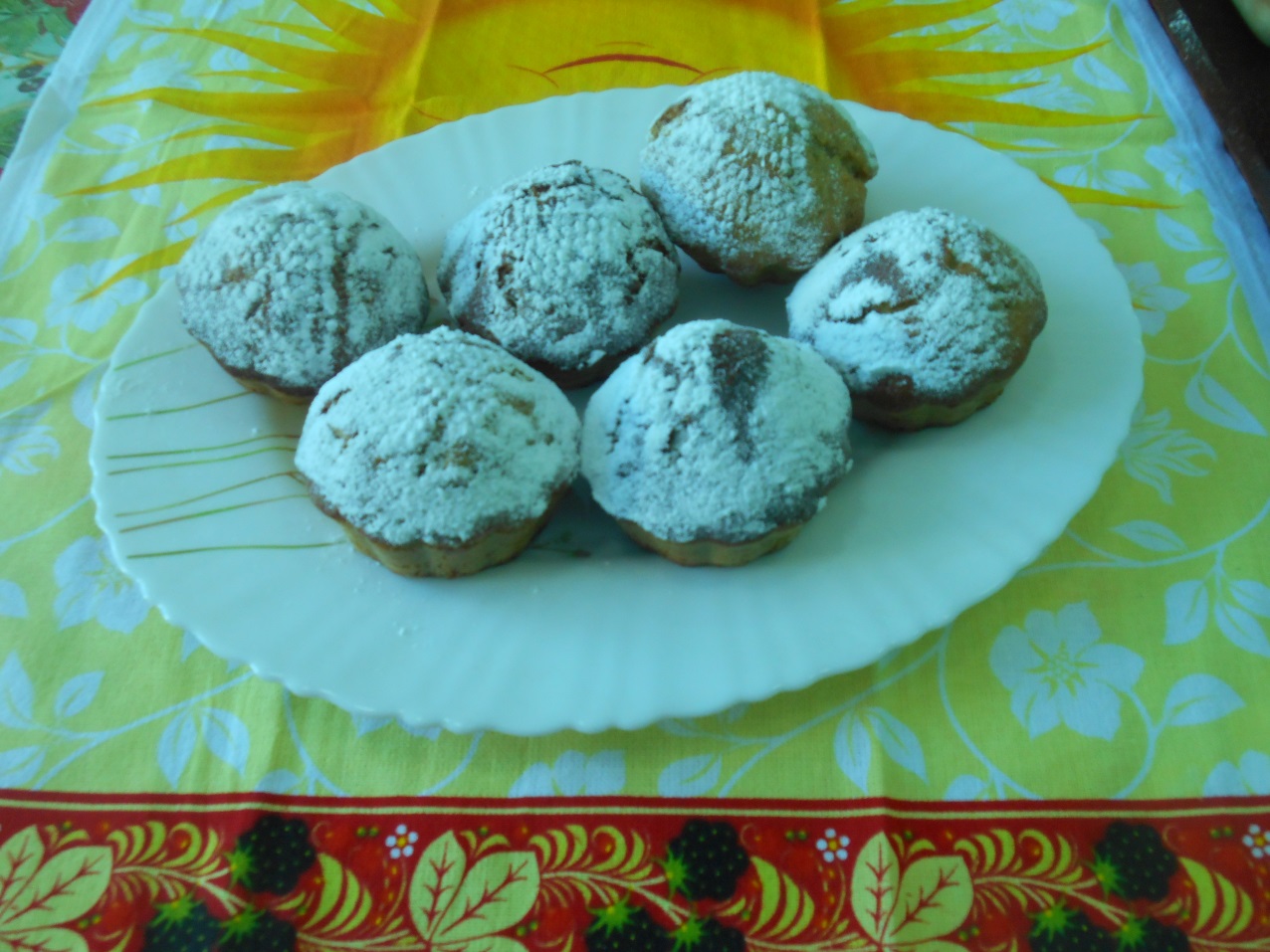 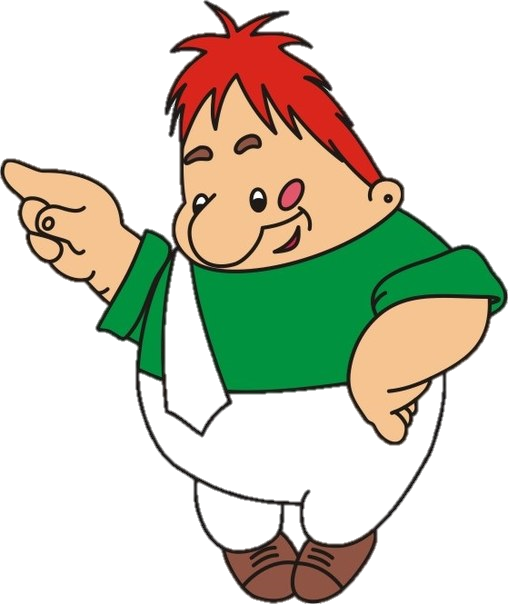 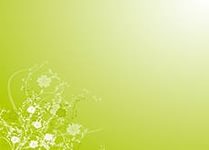 Манные фигурки
 с абрикосами
Простите, у вас можно тут приземлиться ?
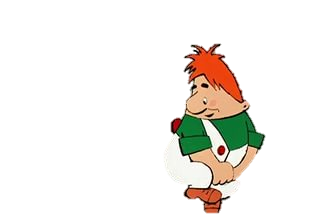 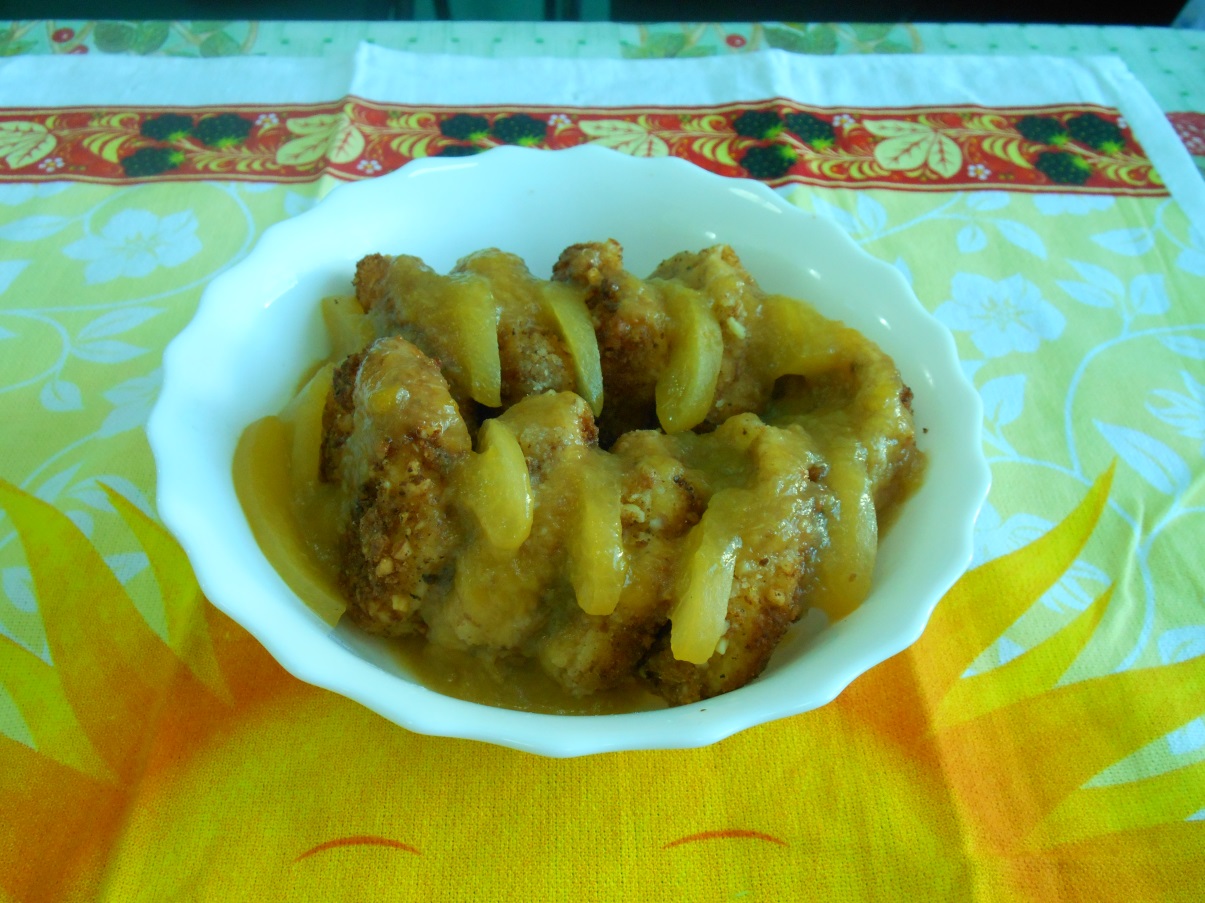 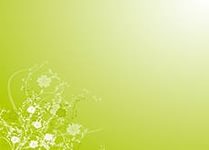 Черничный компот
Малыш !
Со мной не соскучишься !
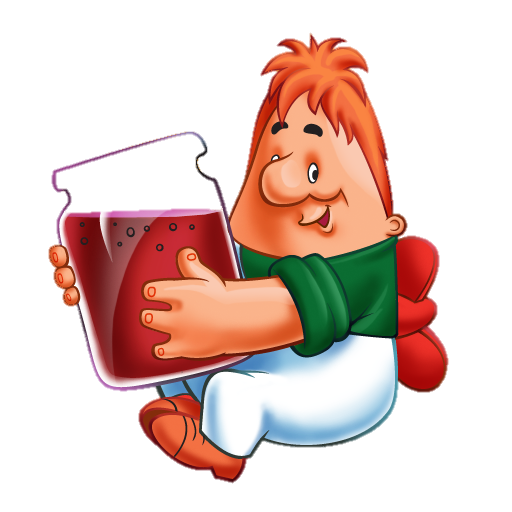 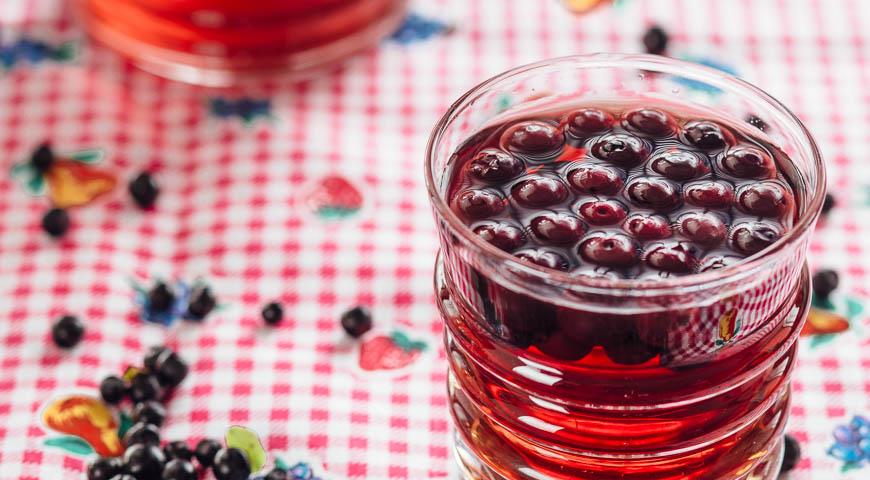 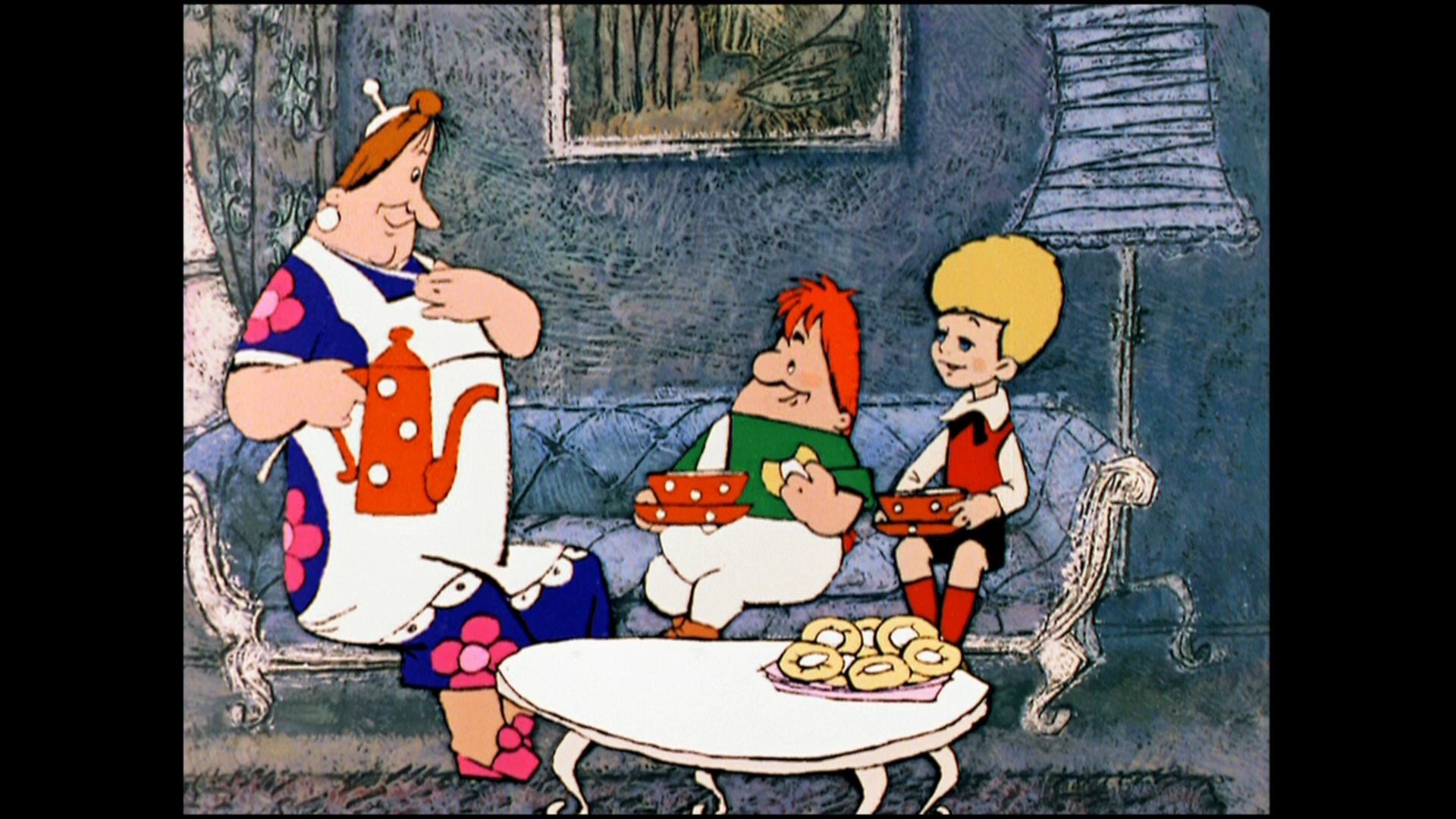 А мы тут, знаете, всё
плюшками балуемся!
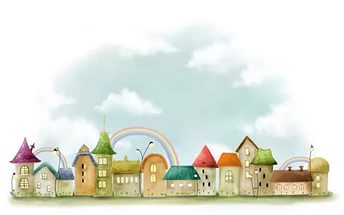 Спасибо за внимание!
Подошла кому пора-
На судьбу не сетуя,
Поступайте в повара, 
От души советуем.
Пусть встаём мы до зори,
На работе весело,
Повар, что не говори – 
Славная профессия!
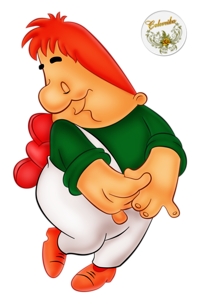